ENSn4446: 	Kvantitativní výzkum 			v environmentalistice
Tomáš Doseděl
Vyučující
Mgr. Ing. Tomáš Doseděl, Ph.D.
	kancelář 3.61 FS
	dosedel@fss.muni.cz
	konzultace pondělí 14.00-16.00
	(konzultace i mimo kurz)
2
ENSn4446 Kvantitativní výzkum v environmentalistice
Co se v kurzu naučíte?
Dělat dotazníkové šetření od „A do Z“
Navrhnout výzkumné otázky a hypotézy
Udělat pořádný (a zejména správný) dotazník
Posbírat data lépe než anketou na Facebooku
Provádět základní statistické analýzy
Rozumět jejich výstupům
3
ENSn4446 Kvantitativní výzkum v environmentalistice
Co se v kurzu naučíte?
Dělat dotazníkové šetření od „A do Z“
Navrhnout výzkumné otázky a hypotézy
Udělat pořádný (a zejména správný) dotazník
Posbírat data lépe než anketou na Facebooku
Provádět základní statistické analýzy
Rozumět jejich výstupům

= napsat diplomku založenou na kvantitativní metodologii
4
ENSn4446 Kvantitativní výzkum v environmentalistice
Co se v kurzu naučíte?
Dělat dotazníkové šetření od „A do Z“
Navrhnout výzkumné otázky a hypotézy
Udělat pořádný (a zejména správný) dotazník
Posbírat data lépe než anketou na Facebooku
Provádět základní statistické analýzy
Rozumět jejich výstupům

= napsat diplomku založenou na kvantitativní metodologii
= najít si dobře placenou práci
5
ENSn4446 Kvantitativní výzkum v environmentalistice
Co se v kurzu naučíte?
Dělat dotazníkové šetření od „A do Z“
Navrhnout výzkumné otázky a hypotézy
Udělat pořádný (a zejména správný) dotazník
Posbírat data lépe než anketou na Facebooku
Provádět základní statistické analýzy
Rozumět jejich výstupům

= napsat diplomku založenou na kvantitativní metodologii
= najít si dobře placenou práci
= nenechat se obalamutit nesmyslnými statistikami
6
ENSn4446 Kvantitativní výzkum v environmentalistice
Jak projít kurzem?
Číst předepsané texty (ideálně dopředu)
7
ENSn4446 Kvantitativní výzkum v environmentalistice
Jak projít kurzem?
Číst předepsané texty (ideálně dopředu)
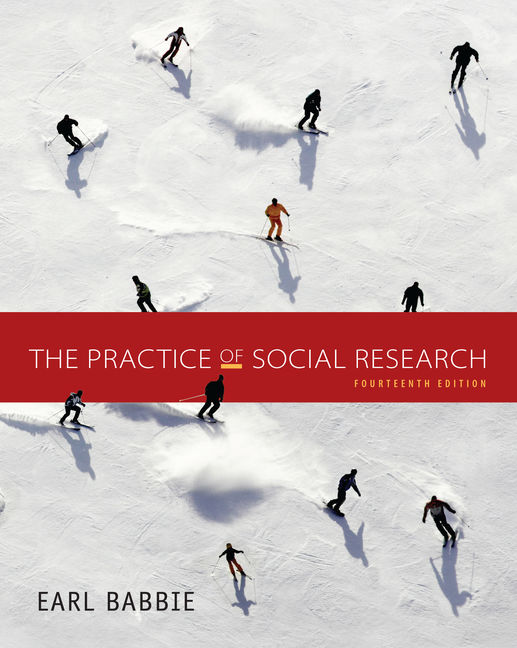 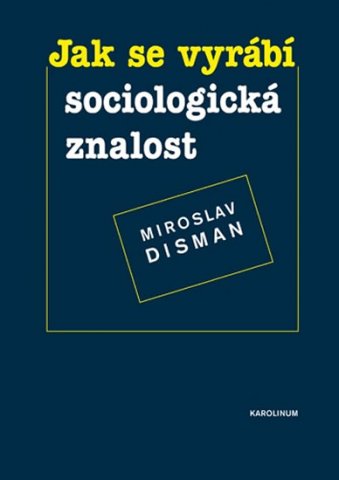 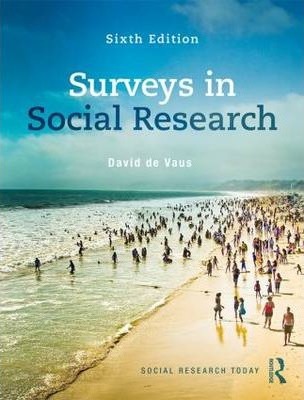 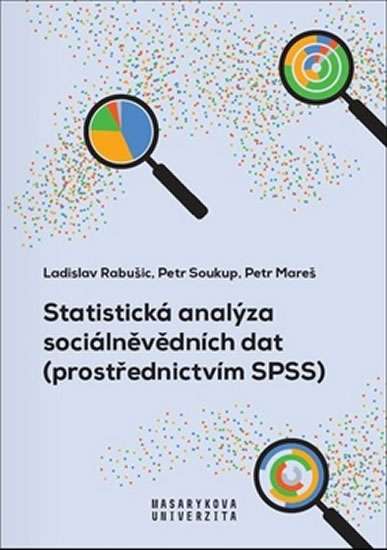 8
ENSn4446 Kvantitativní výzkum v environmentalistice
Jak projít kurzem?
Číst předepsané texty (ideálně dopředu)
V seminářích aktivně diskutovat, ideálně nad konkrétními problémy
Průběžně pracovat na domácích úkolech
9
ENSn4446 Kvantitativní výzkum v environmentalistice
Domácí úkoly
Simulují výzkum od návrhu až po závěrečnou zprávu
Odpovídají přibližně diplomové práci
Téma i termíny lze přizpůsobit reálnému úkolu (konzultujte!)

1. Návrh výzkumného projektu
2. Tvorba dotazníku
3. Testování dotazníku a sběr dat
4. Základní analýzy
5. Testování hypotéz
10
ENSn4446 Kvantitativní výzkum v environmentalistice
Jak projít kurzem? Kde získat body?
Číst předepsané texty (ideálně dopředu)
V seminářích aktivně diskutovat, ideálně nad konkrétními problémy
Průběžně pracovat na domácích úkolech

Úkoly: 50 b
Zkouška: 50 b
30 b „teorie“
20 b „statistika“

0-59 b: F		60-67 b: E		68-75 b: D
76-83 b: C		84-91 b: B		92-100 b: A
11
ENSn4446 Kvantitativní výzkum v environmentalistice